Муниципальное дошкольное образовательное учреждение «Детский  сад «Малыш»
Веселые ладошки
(Развитие мелкой моторики рук у детей младшего возраста)



Воспитатели: Унгефуг Э.Н.
Кондратьева Т.А.


© МДОУ «Детский сад «Малыш» г.Переславль – Залесский 2019
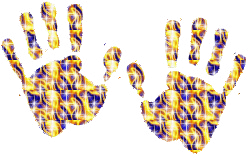 Актуальность:
Мелкая моторика - способность манипулировать мелкими предметами, передавать объекты из рук в руки, а также выполнять задачи, требующие скоординировать работы глаз и рук. Мелкая моторика связана с нервной системой, зрением, вниманием, памятью и восприятием ребенка. На начальном этапе жизни именно мелкая моторика отражает то, как развивается ребенок, свидетельствует о его интеллектуальных способностях.  Актуальность данной работы заключается в оказании своевременной помощи детям дошкольного возраста в формировании мелкой моторики пальцев рук, через традиционные и нетрадиционные игры и упражнения, включая их в различные виды деятельности
Цель:
Развитие мелкой моторики и координации движений рук у детей дошкольного возраста через различные виды деятельности. Совершенствование условий для развития мелкой моторики пальцев рук, детей дошкольного возраста.
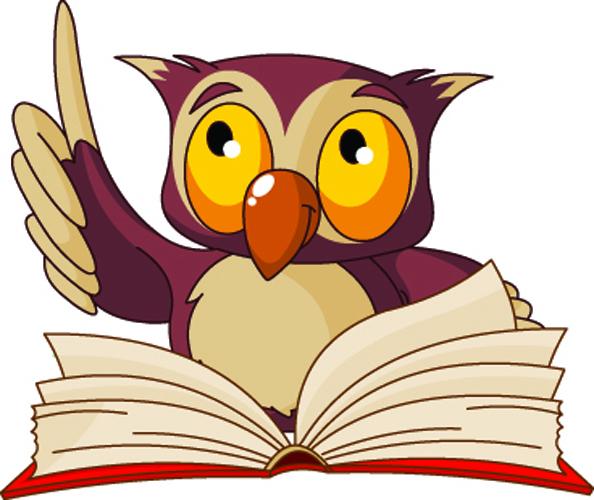 Задачи:
Совершенствовать предметно - развивающую среду для развития мелкой моторики
Развивать мелкую моторику рук, используя традиционные и нетрадиционные методы
Развивать умение действовать по словесным инструкциям педагога
Развивать творчество и креативность участников проекта
Совершенствование движений рук
Познакомить родителей с работой, которая проводится в группе по данной теме и её значении, привлечь их к совместной деятельности
Проблема:
При обследовании детей на начало учебного года у многих воспитанников выявлен низкий уровень развития мелкой моторики
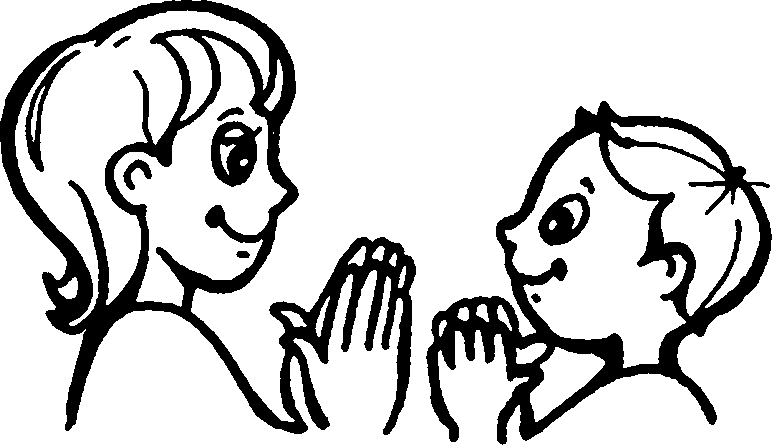 Гипотеза:
Если ребенку систематически развивать мелкую моторику пальцев рук, то он успешнее преодолеет трудности в умственном и физическом развитии
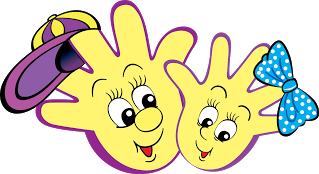 Ожидаемый результат:
Наличие у детей интереса  к двигательной деятельности: упражнениям и пальчиковым играм
Развиты внимание и память
Прослеживается положительная динамика в развитии мелкой моторики
Обогатилась эмоциональная  сфера
Активизировались  познавательно - речевые и художественные способности
Работа с родителями:
Опрос родителей - анкета «Как развита моторика рук вашего ребенка?»
Родительское собрание - практикум «Развитие у ребенка мелкой моторики рук»
Размещение наглядной информации на стенде родительского уголка: «Комплекс мер, способствующих развитию рук и ручной умелости», «Игры на развитие мелкой моторики рук с предметами домашнего обихода»,  «Упражнения для развития тактильной чувствительности и сложно координированных движений пальцев и кистей рук», «Игровой самомассаж для кистей и пальцев», «Чтобы пальчики писали»
Изготовление дидактических пособий для развития мелкой моторики рук
Работа с родителями была ориентирована не только на формирование у них позитивного отношения к проводимой работе, но и на их активное участие в образовательном процессе
Собрание - практикум
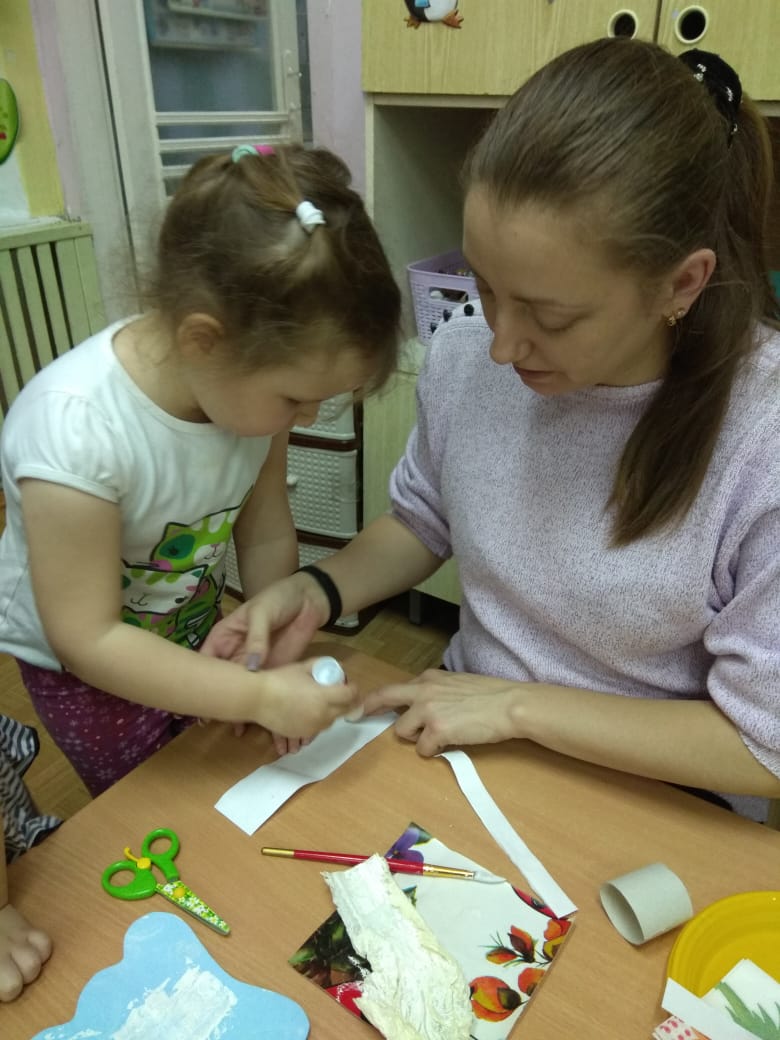 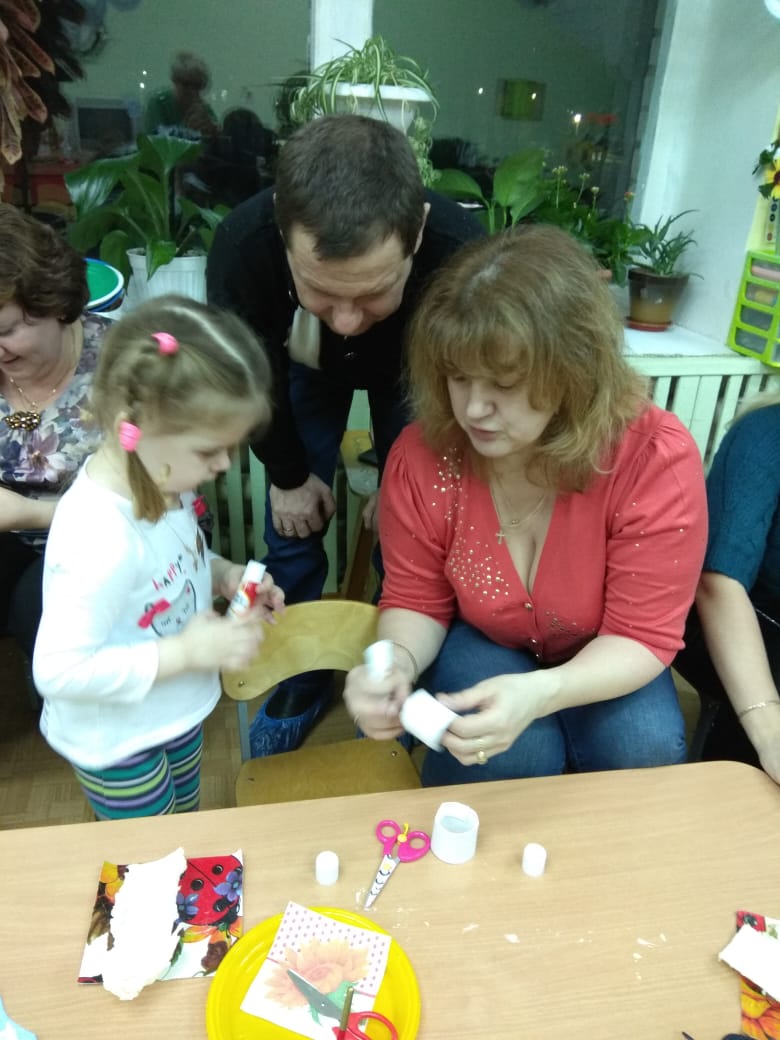 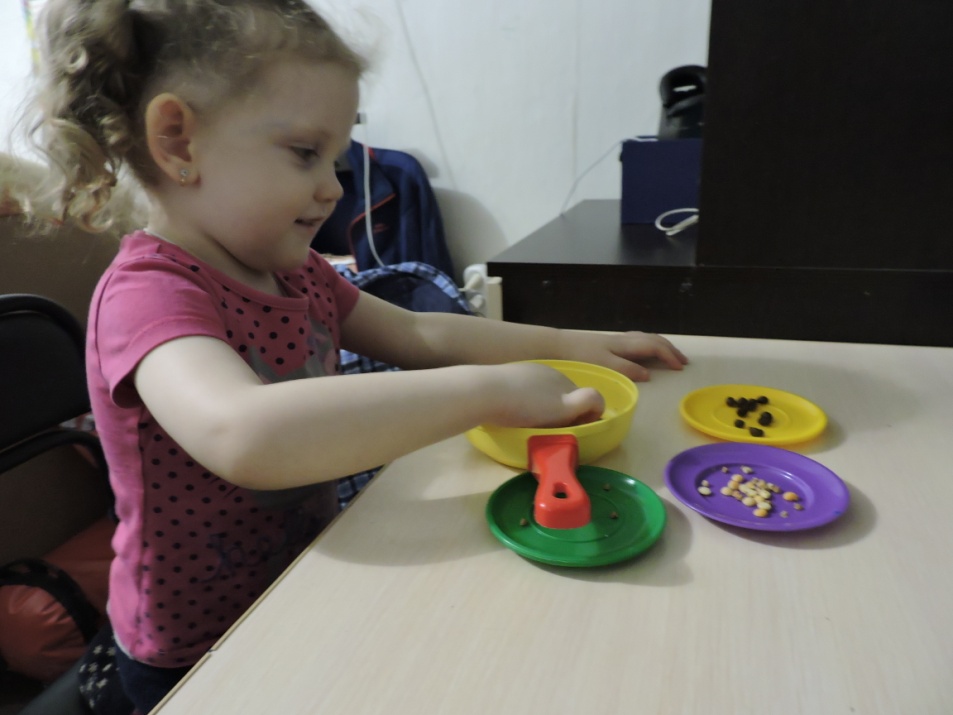 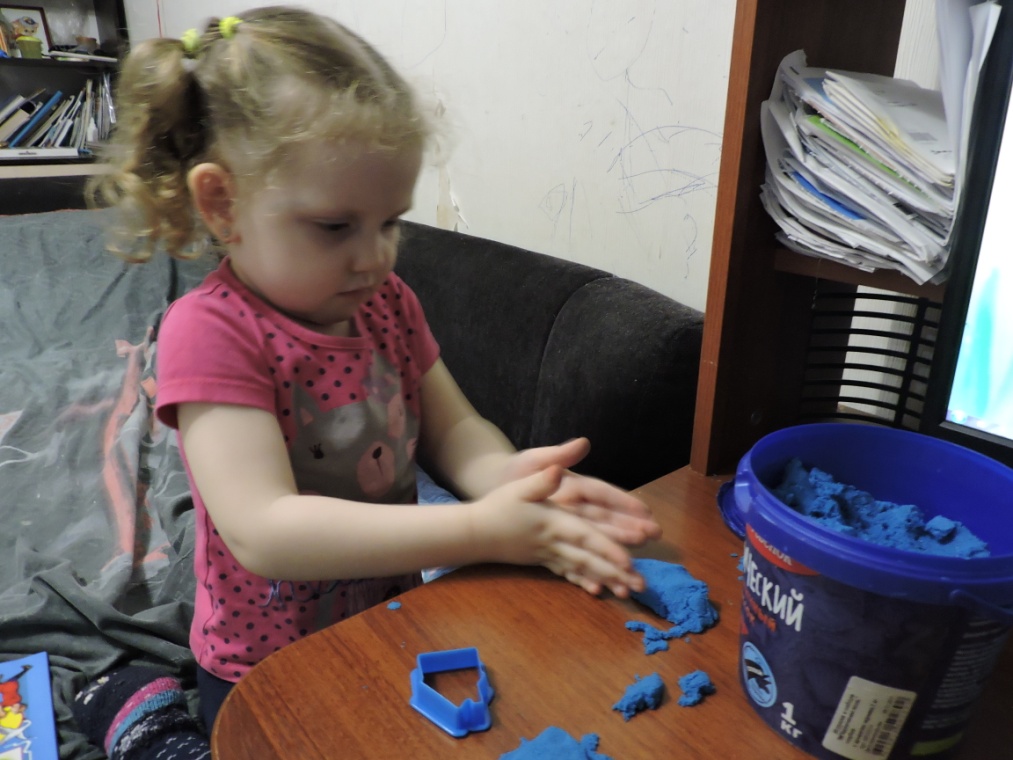 Этапы проекта:
1. Подготовительный этап
2. Основной этап
 3.Заключительный этап
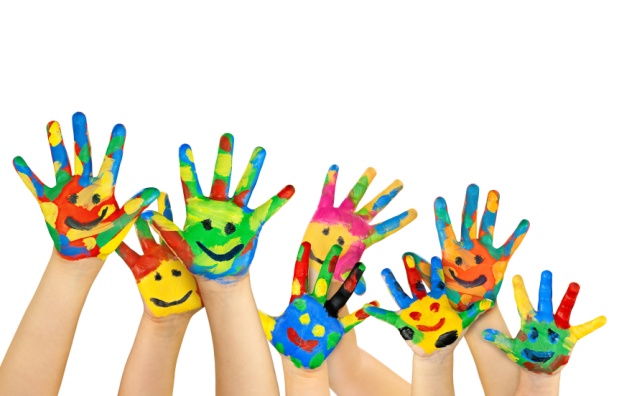 1. Подготовительный этап:
Отбор и изучение литературы по теме
Создание картотеки пальчиковых и дидактический игр со словами;
Подготовка методического материала по реализации проекта.
Оформление памяток, консультаций для родителей.
2. Основной этап:
Пальчиковые игры;
Упражнения пальчиковой гимнастики
Массаж рук с помощью подручных предметов
Художественное творчество
Театрализованная деятельность
Гидромассаж
Дидактические игры
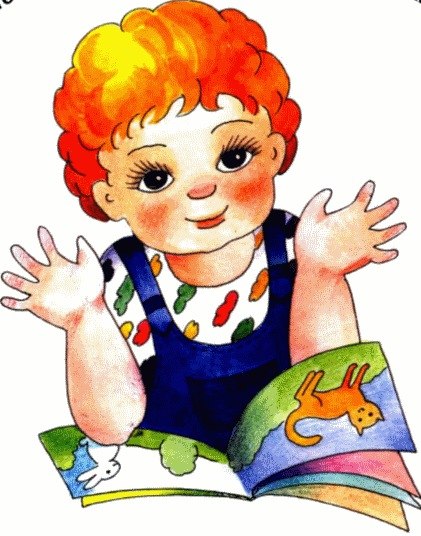 «Ум ребенка находится на кончиках его пальцев». В.А. Сухомлинский
Пальчиковые игры это общепринятое название занятий на 
развитие мелкой моторики у детей.
Как правило, пальчиковые игры сопровождаются рифмованными историями или сказками, чтобы занятие было интересно ребёнку.
Связь пальцевой моторики и речевой функции была подтверждена исследователями Института физиологии детей и подростков.
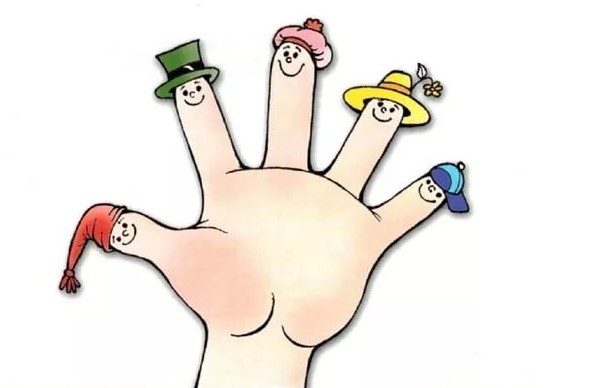 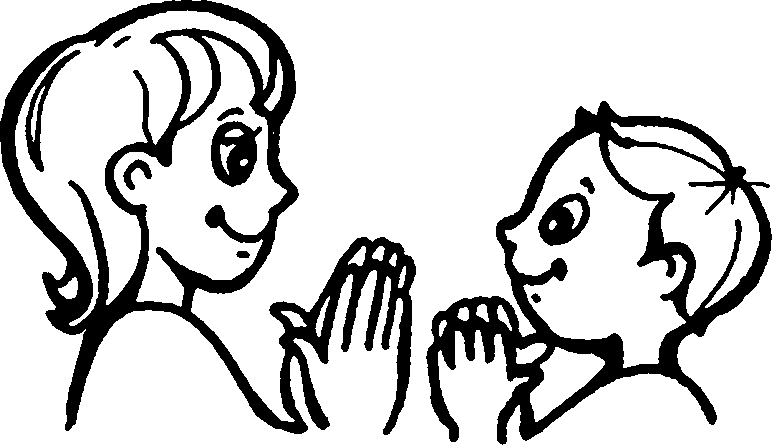 Значение пальчиковых игр:
Пальчиковые игры развивают мелкую моторику, что 
стимулирует развитие речевых центров. Развитие мелкой моторики 
готовит руки ребёнка к разнообразным действиям в будущем: 
рисованию, письму, различным манипуляциям с предметами и т. д.

Занятия пальчиковыми играми способствуют расширению 
словарного запаса, а если стихотворение не проговаривать,
а напевать — то и музыкального слуха.

Занятия пальчиковыми играми помогают достичь тесного контакта
в том числе и тактильного, между взрослым и ребёнком, что 
положительно сказывается на дальнейших отношениях между ними 
наконец, такие занятия, как правило, очень нравятся малышам.
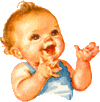 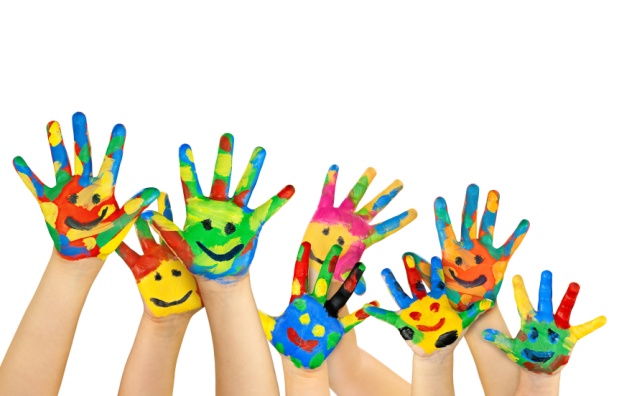 Упражнения пальчиковой гимнастики
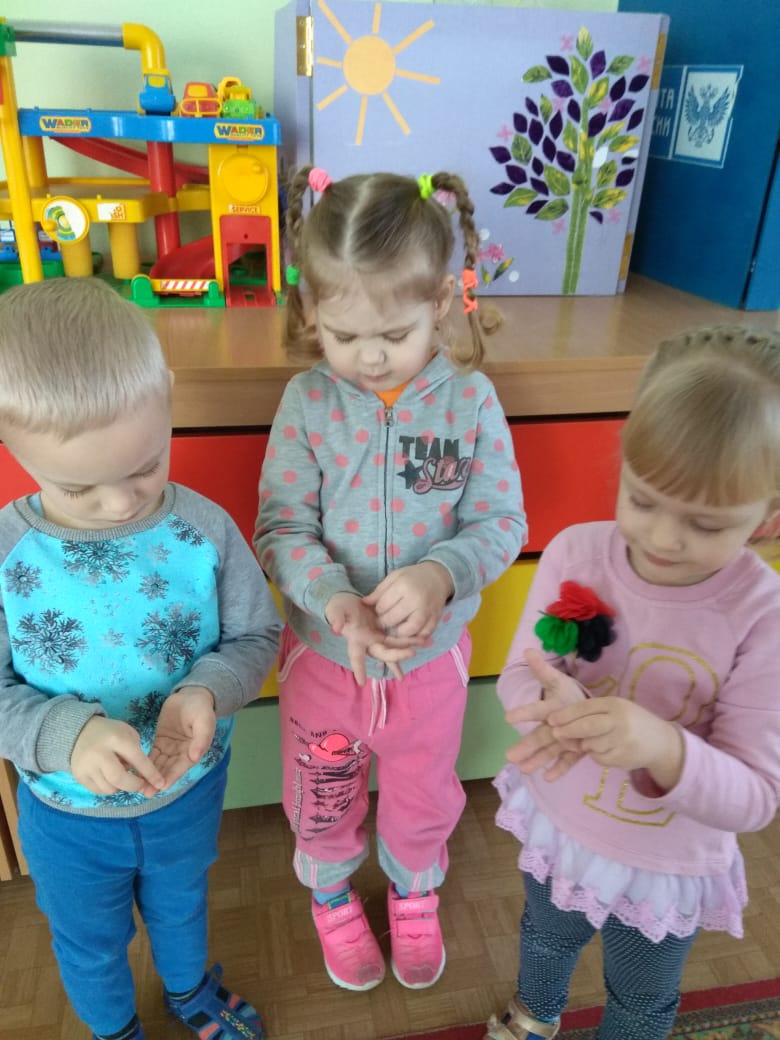 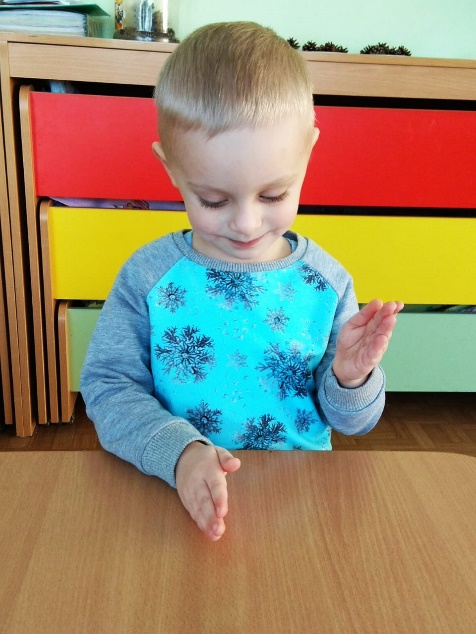 Пальчиковые игры с мячиками и кольцом Су-Джоки
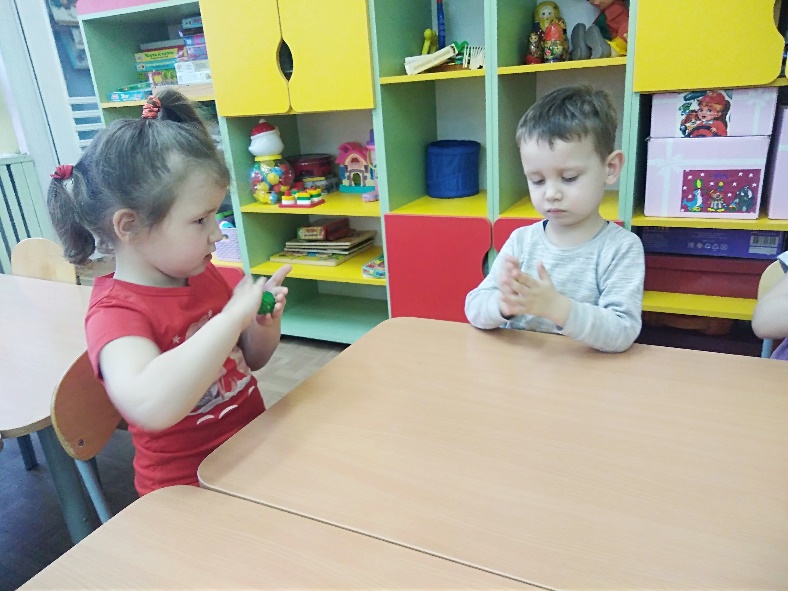 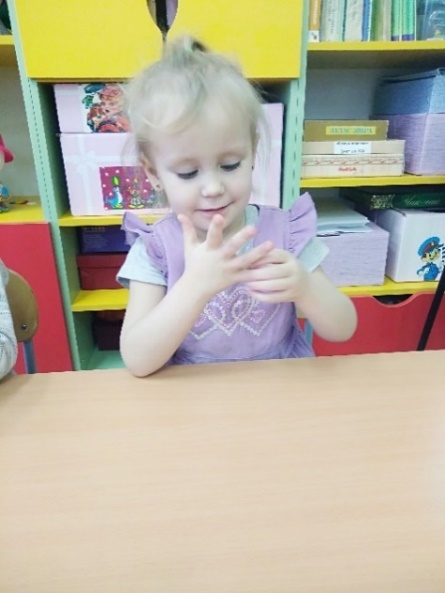 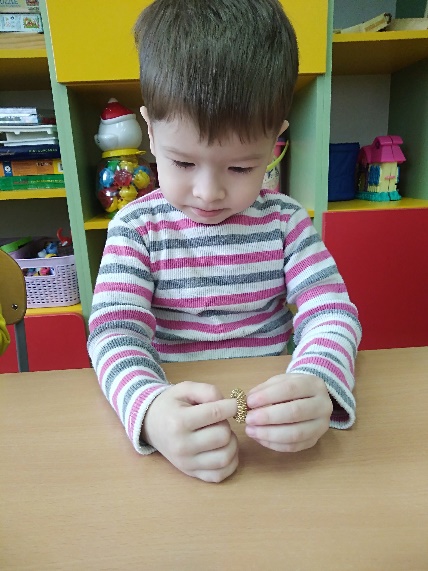 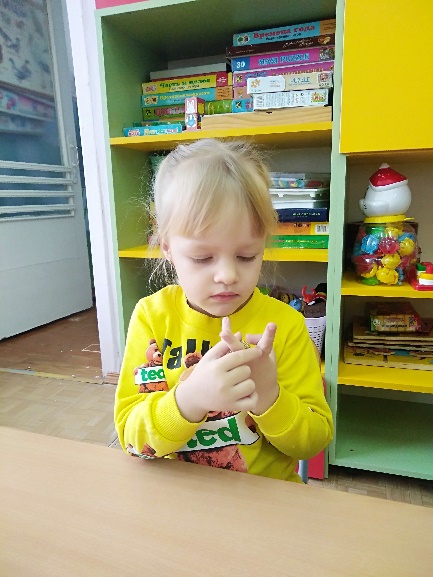 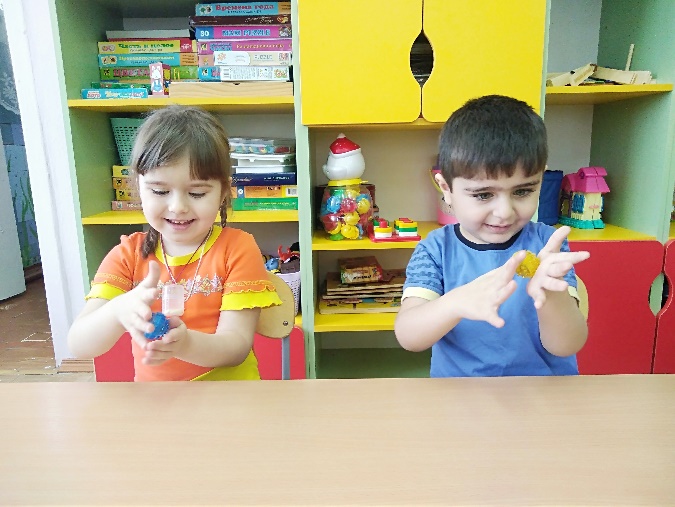 Массаж рук с помощью подручных предметов
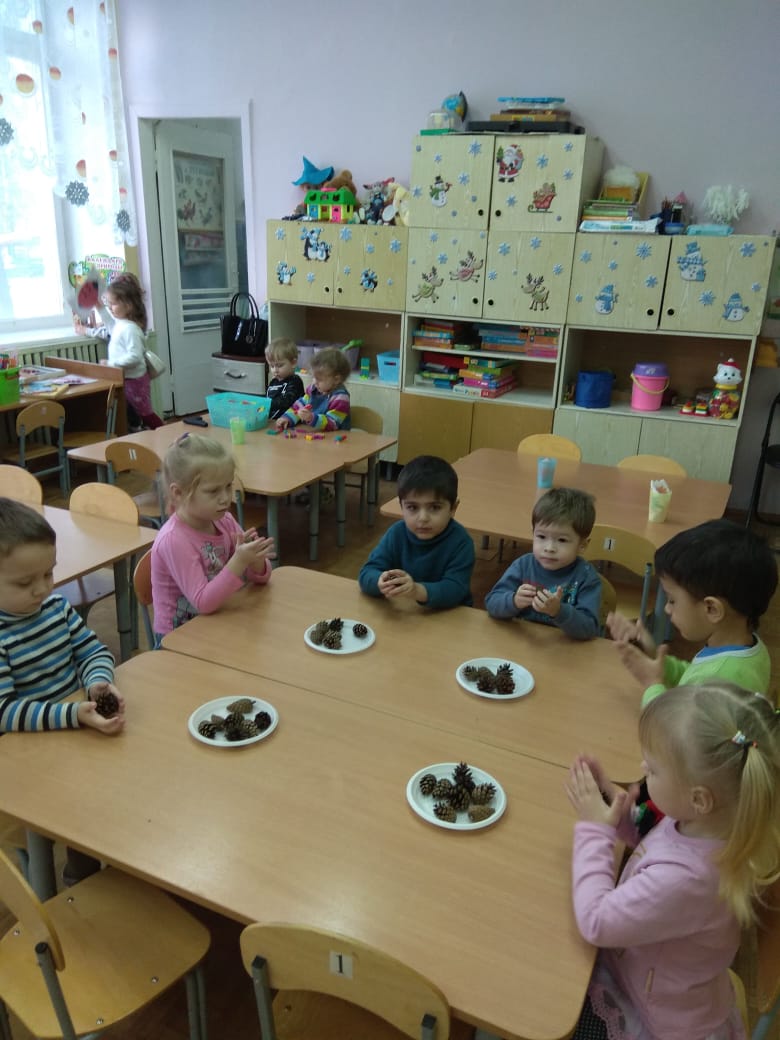 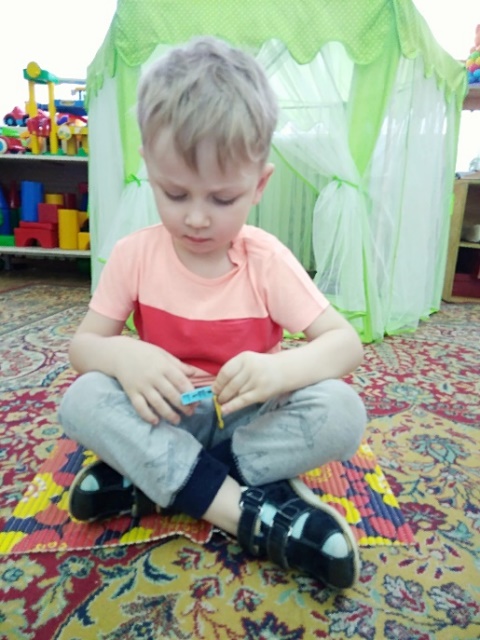 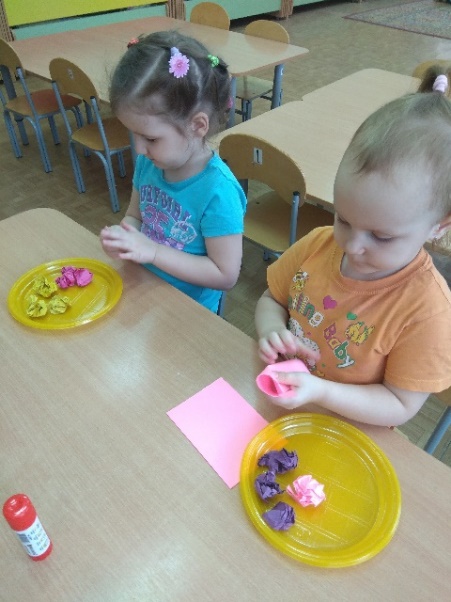 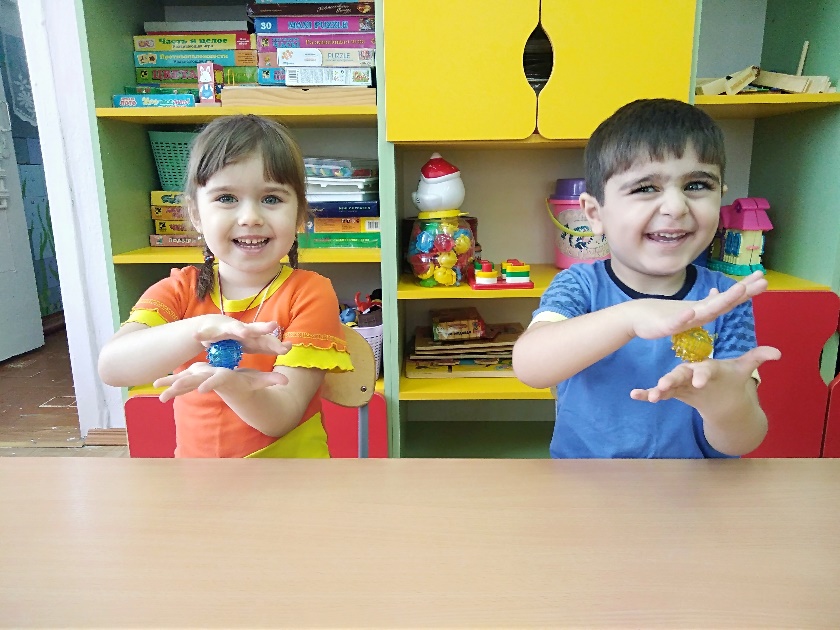 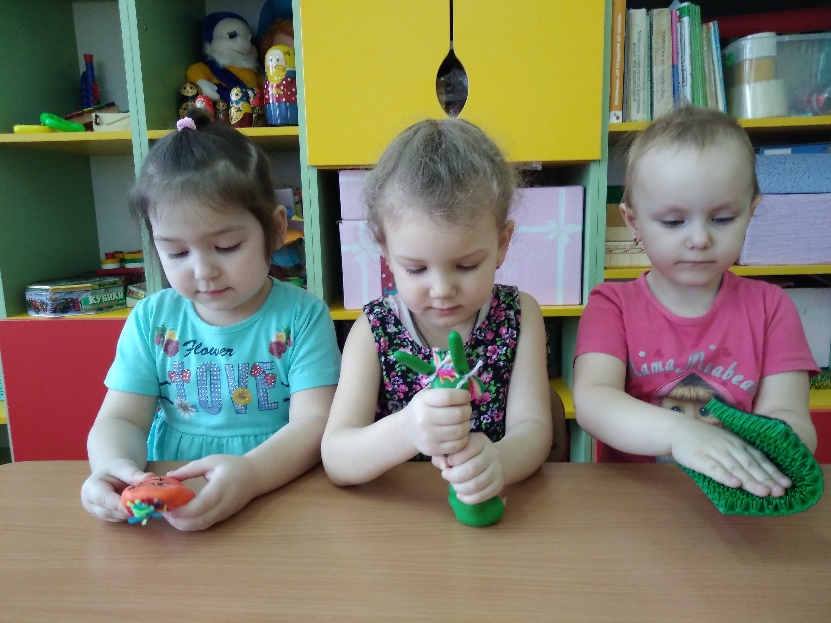 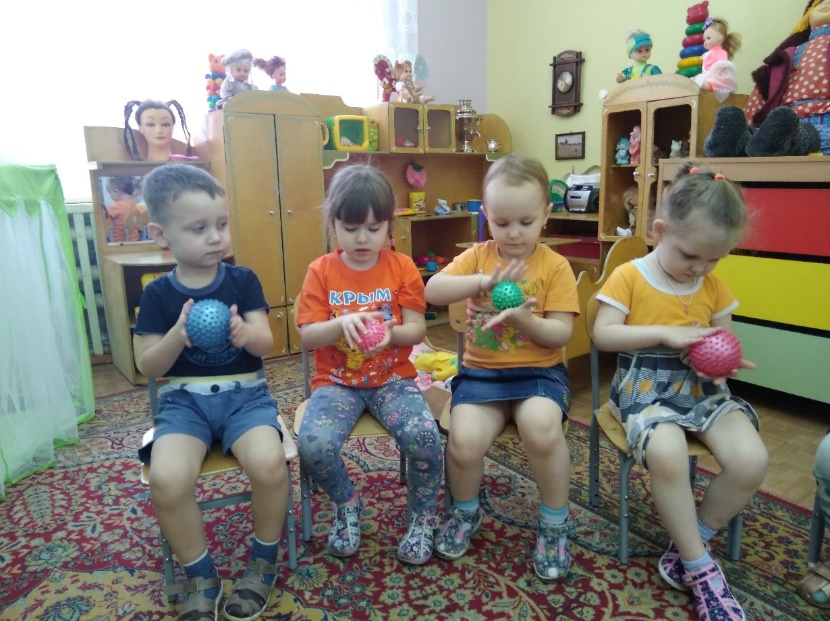 Художественное творчество
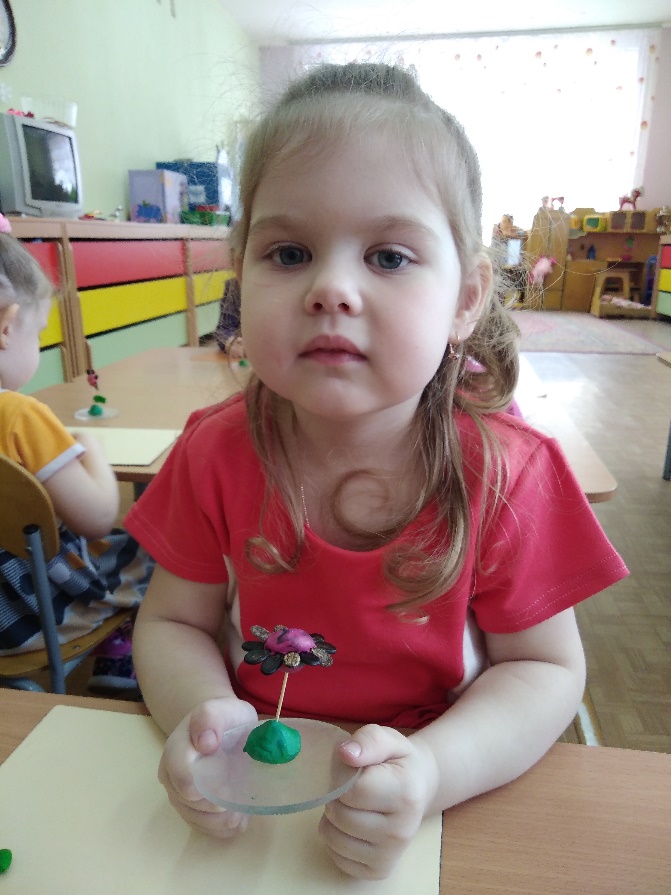 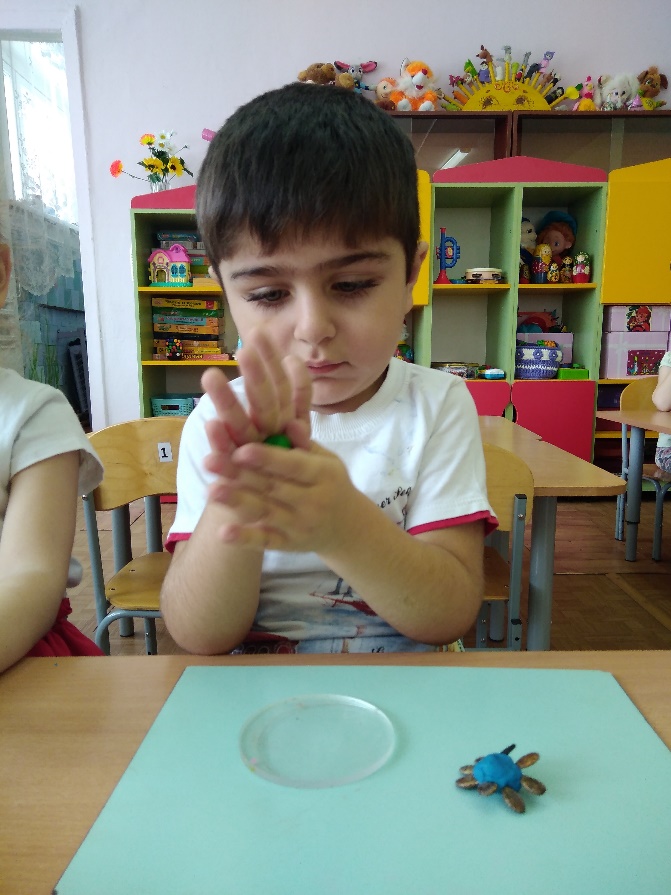 Художественное творчество
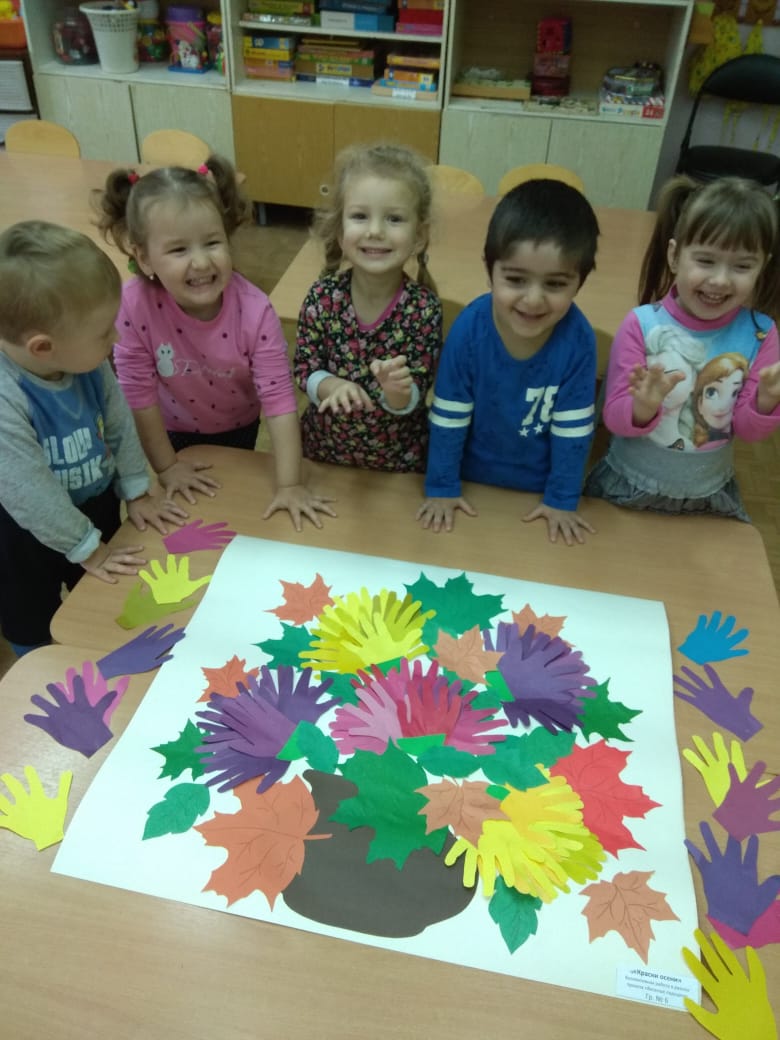 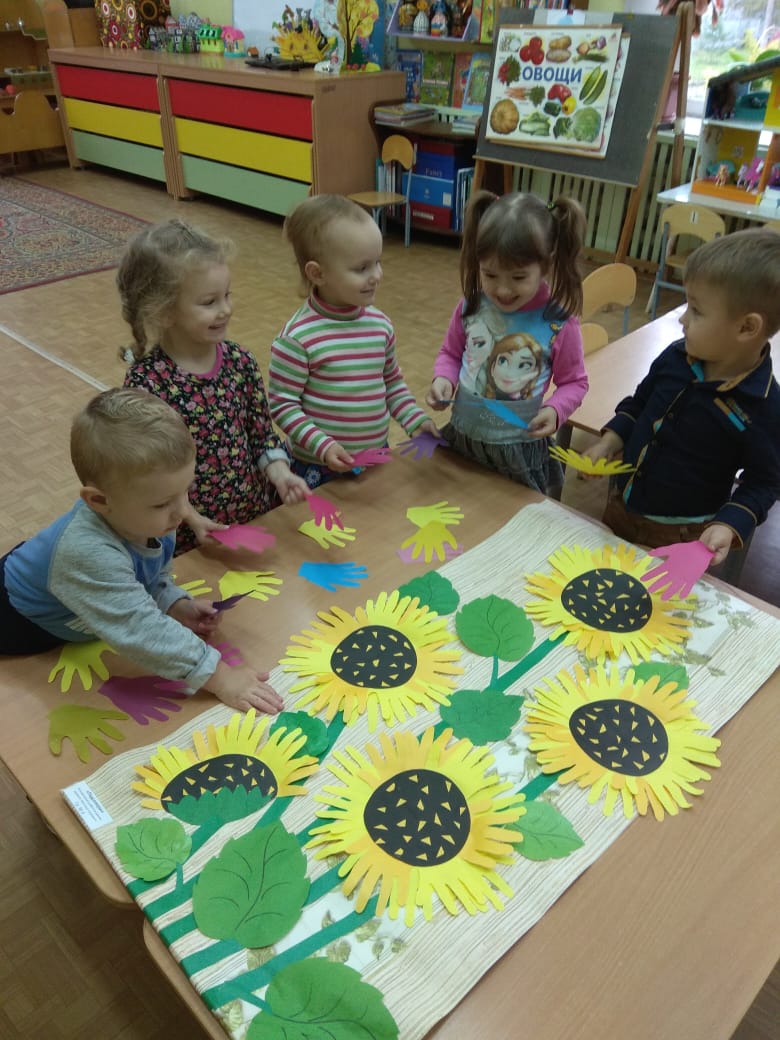 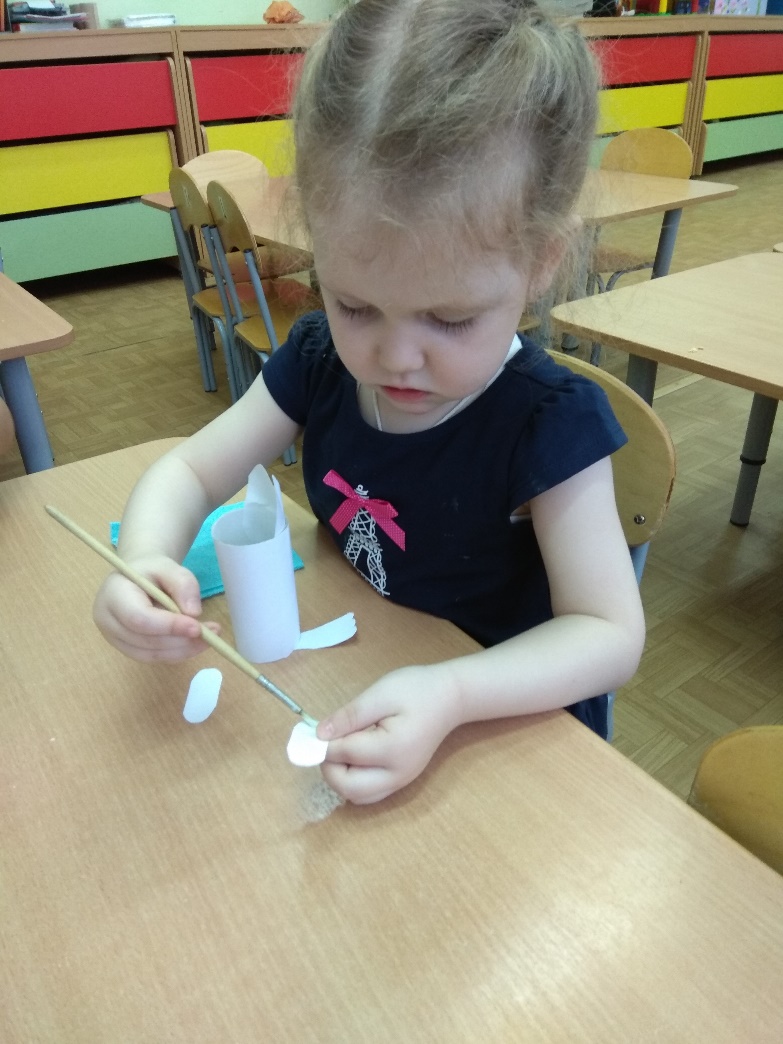 Хромотерапия
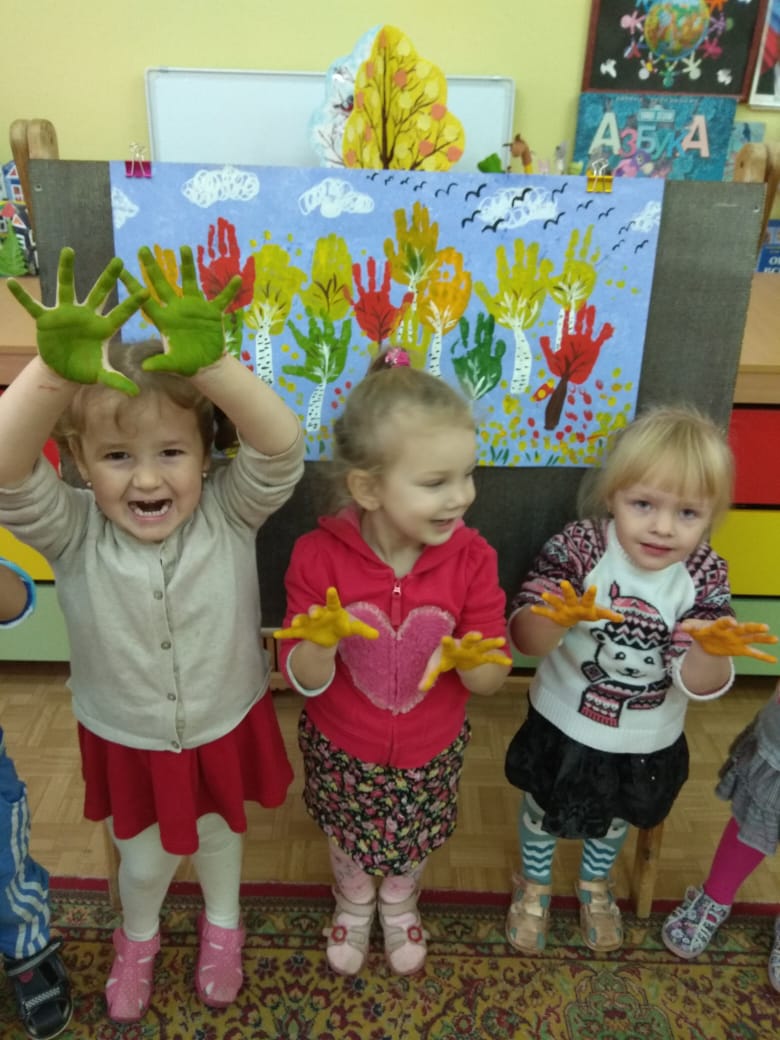 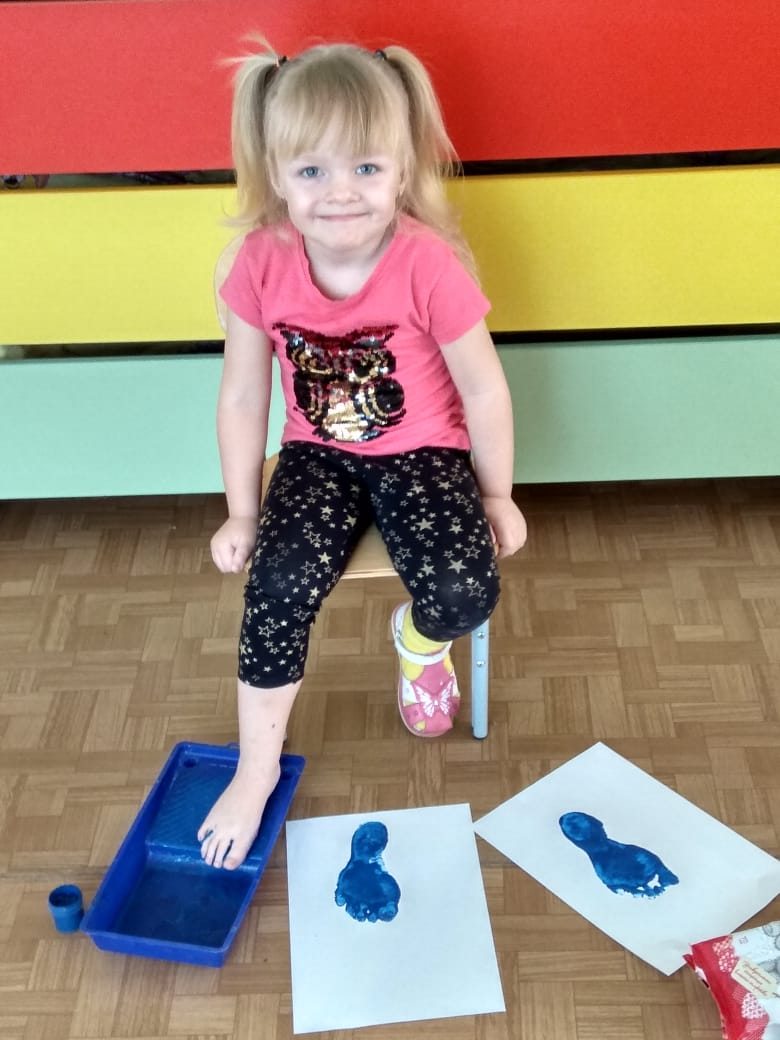 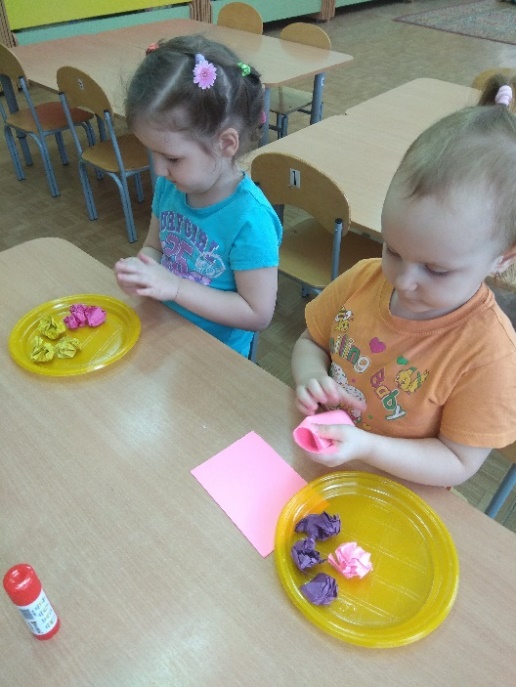 Подарки мамам
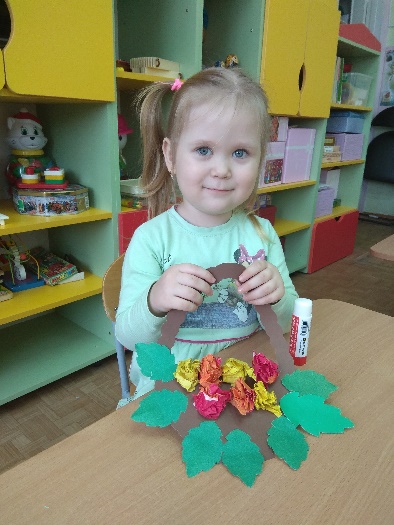 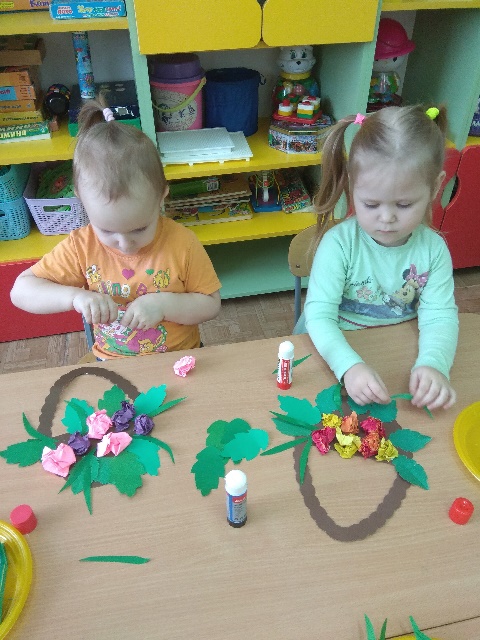 Театрализованная деятельность
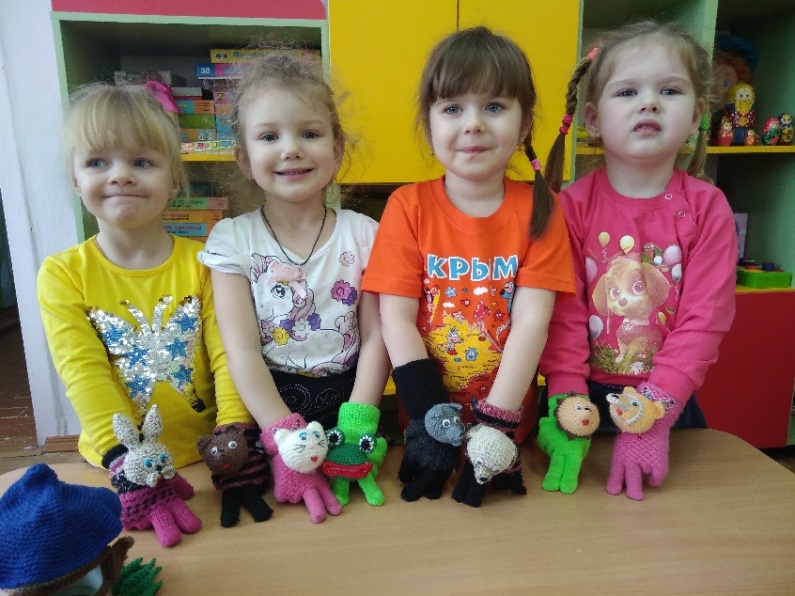 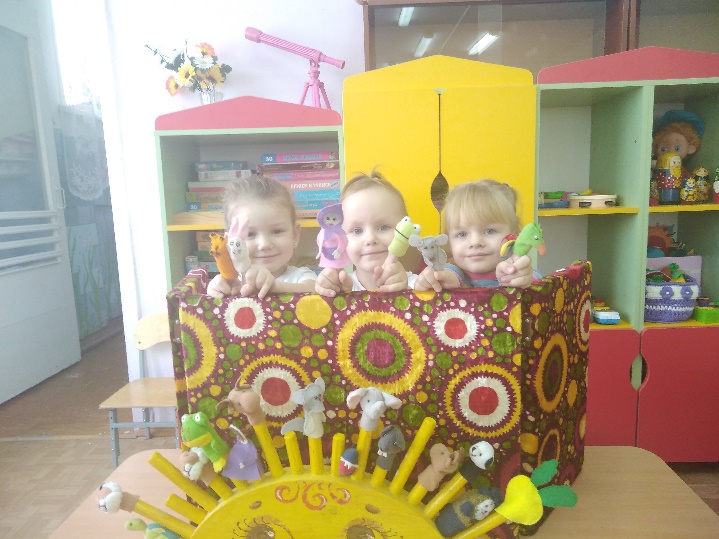 Гидромассаж
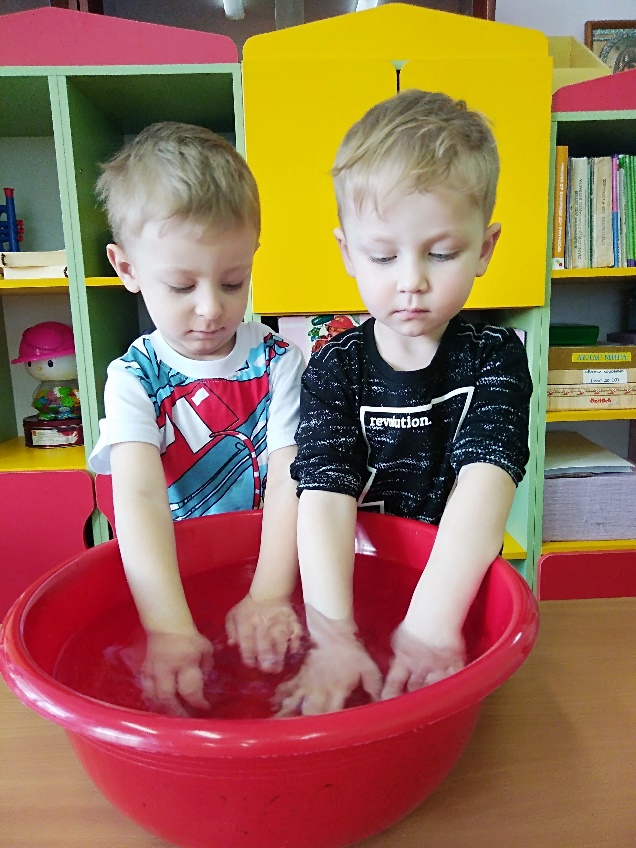 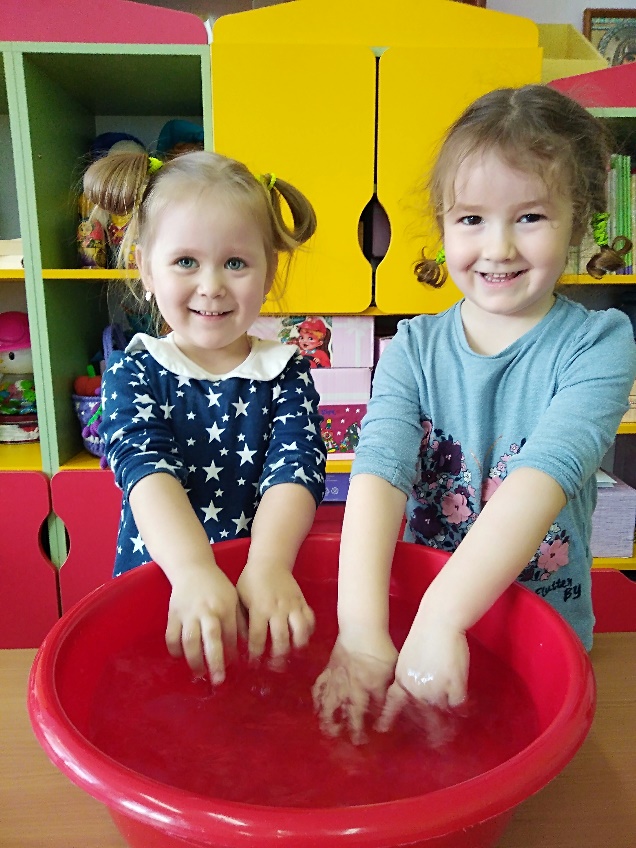 Рисование на песке, игры с ракушками, пугавицами, камнями
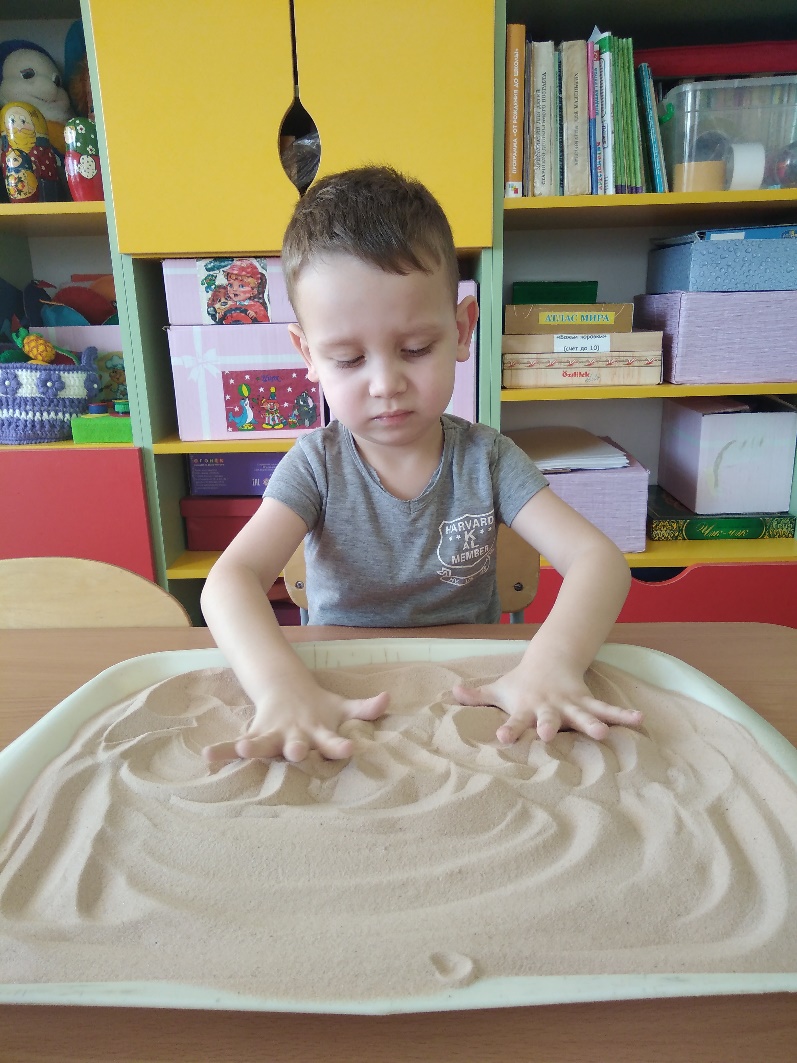 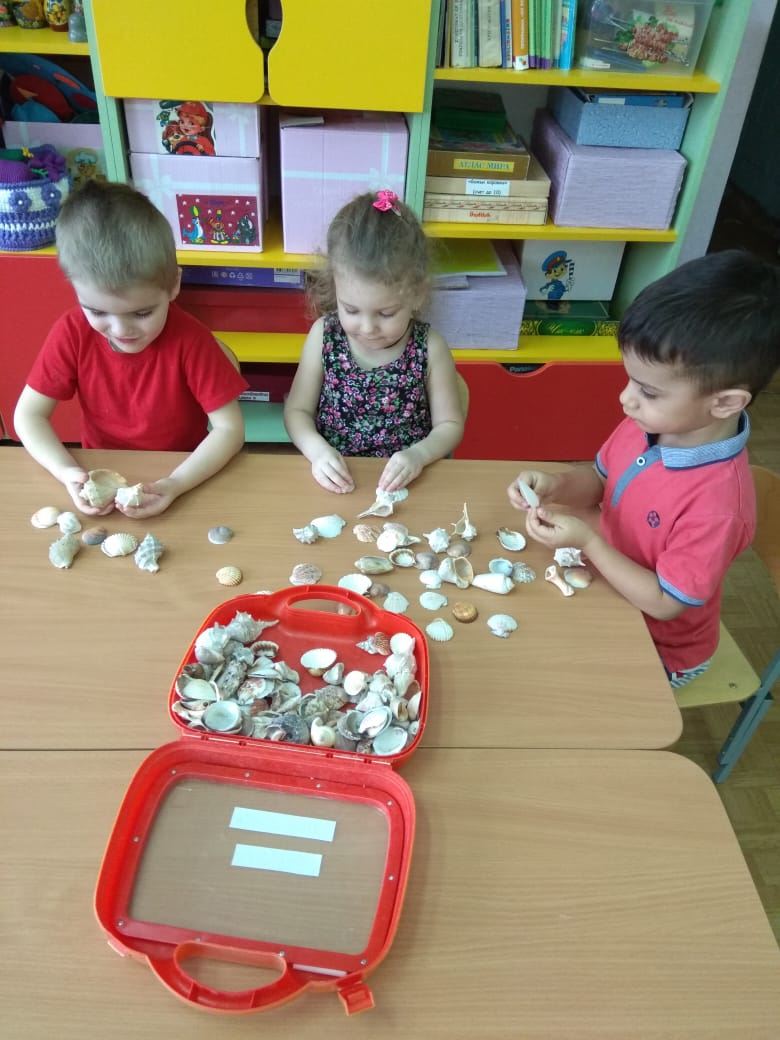 Настольно-дидактические игры
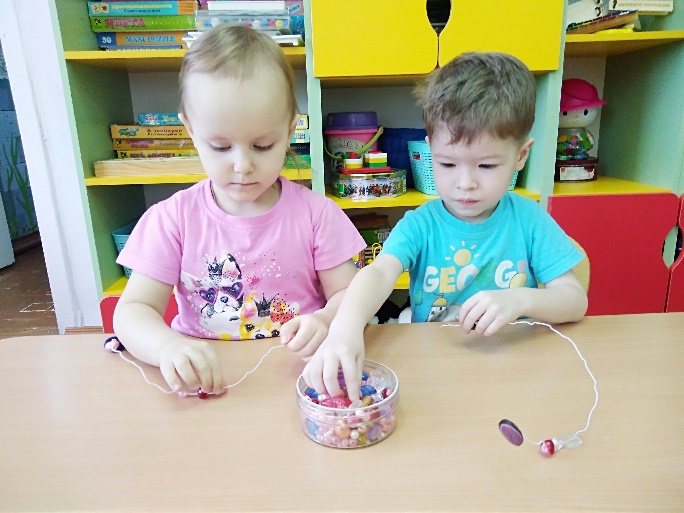 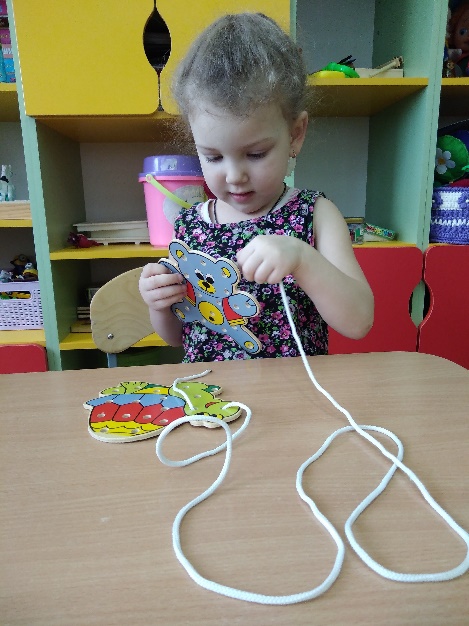 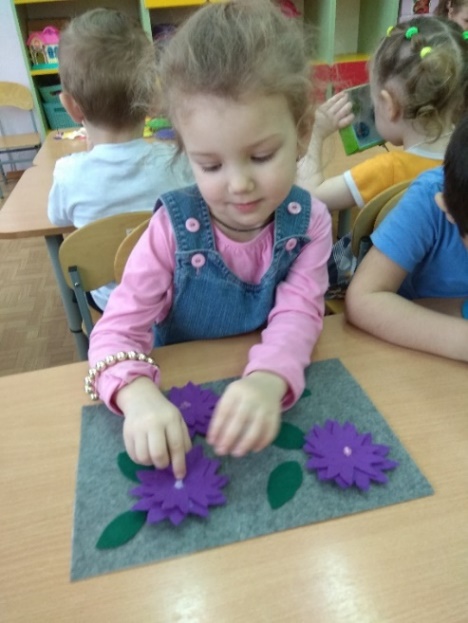 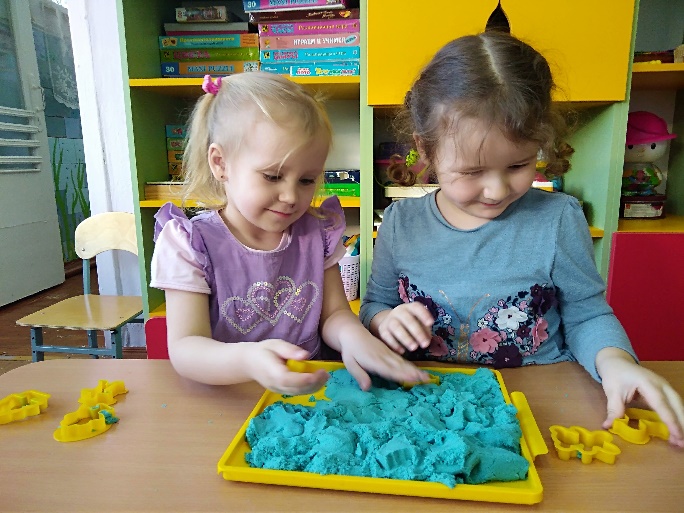 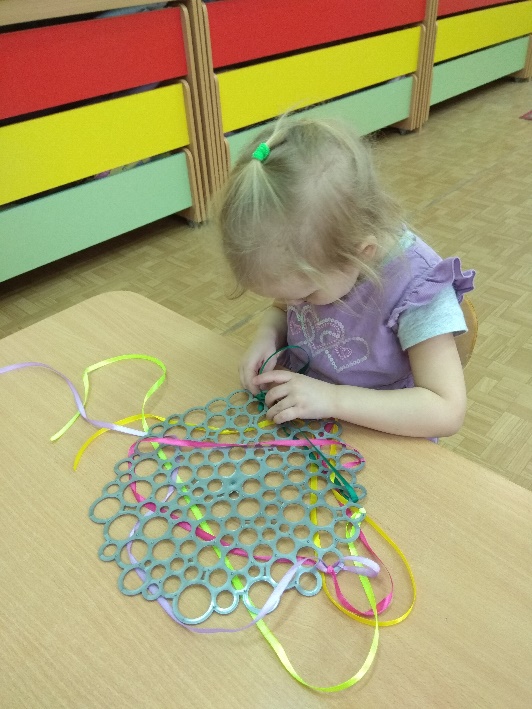 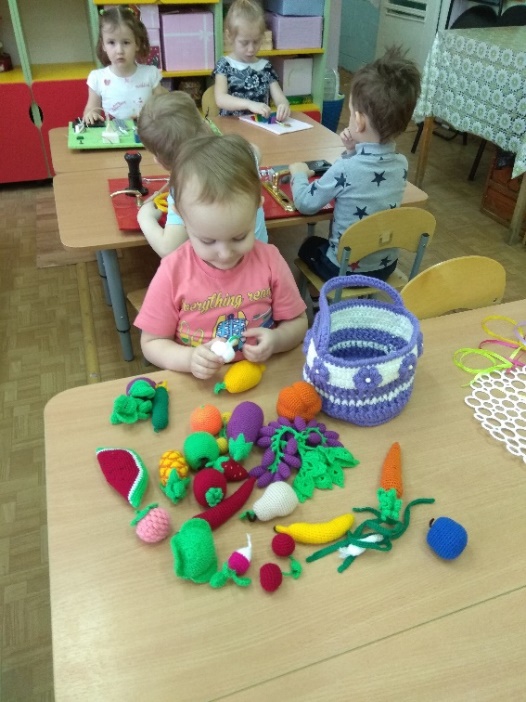 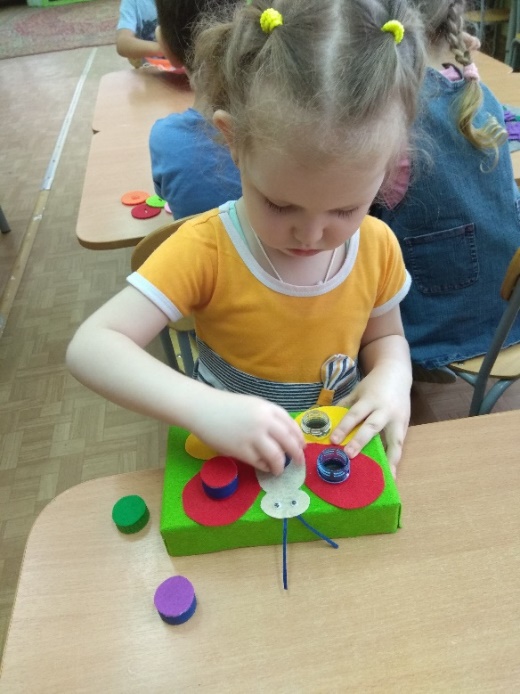 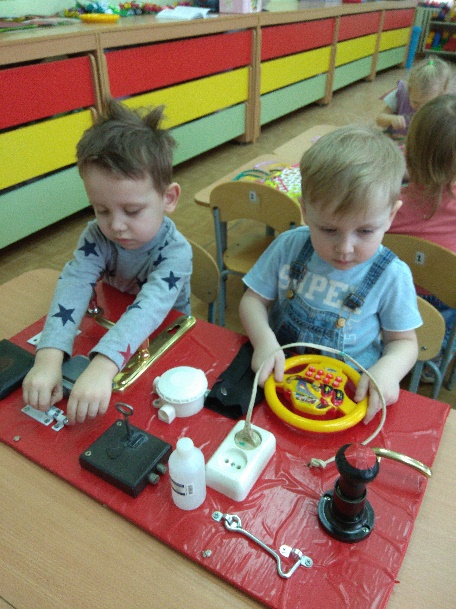 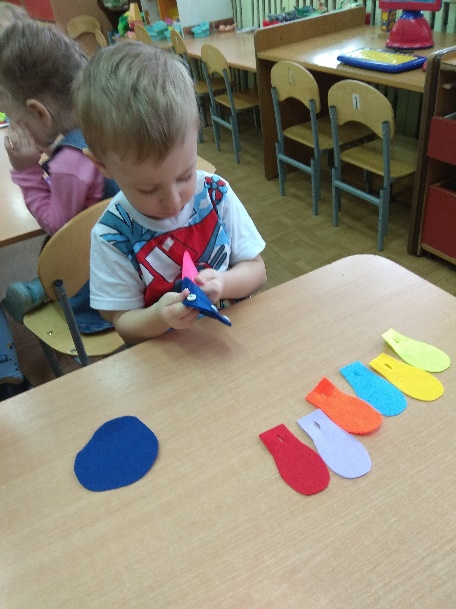 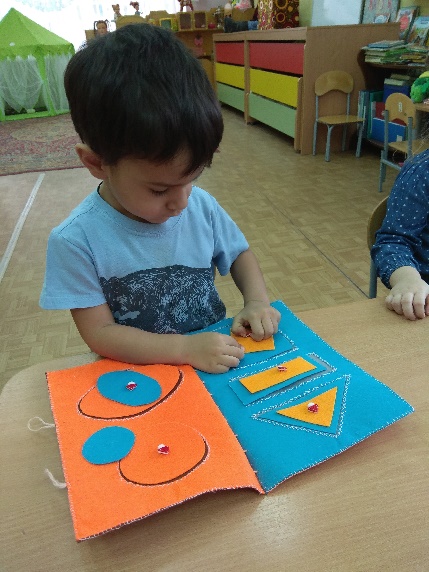 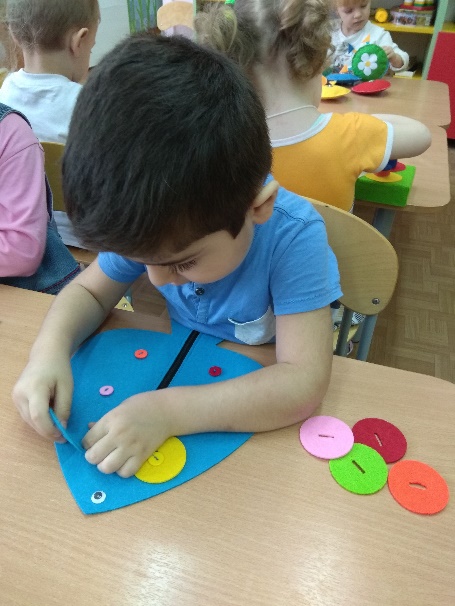 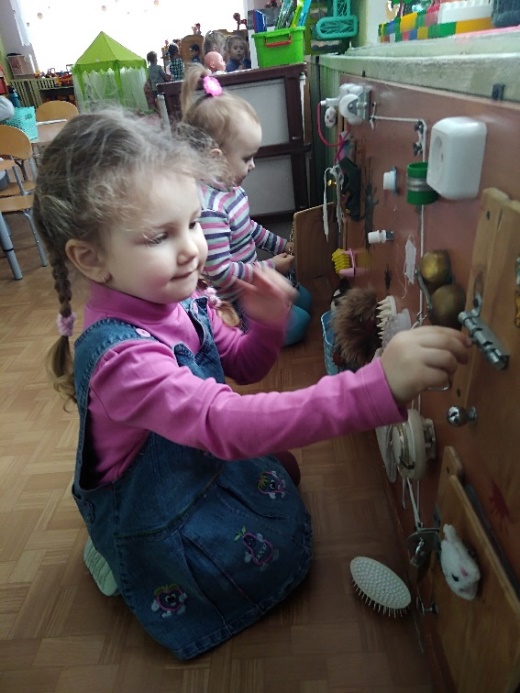 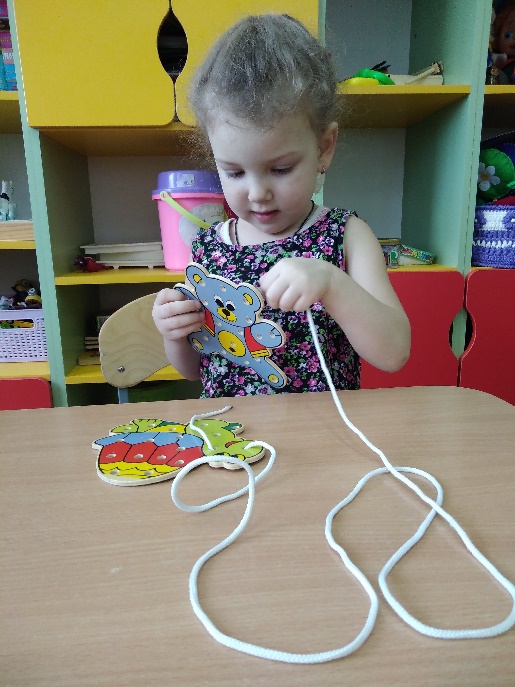 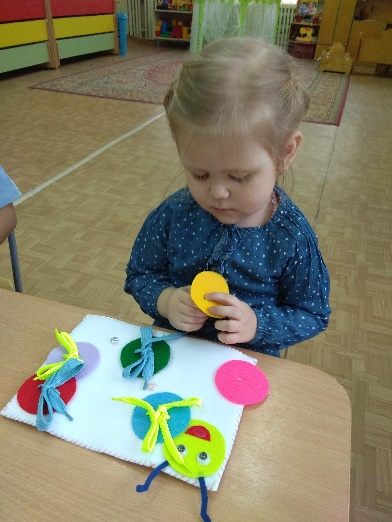 3. Заключительный этап:
Творческая выставка  детских  работ
Выставка дидактического и методического материала для развития мелкой моторики детей 3-4 лет.
Презентация проекта
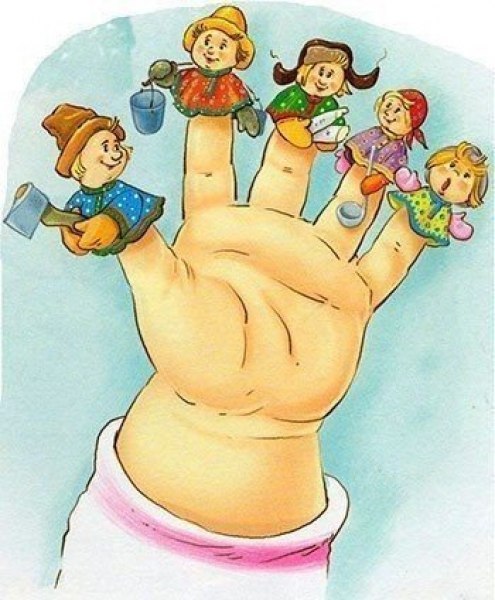 Выставка детских работ
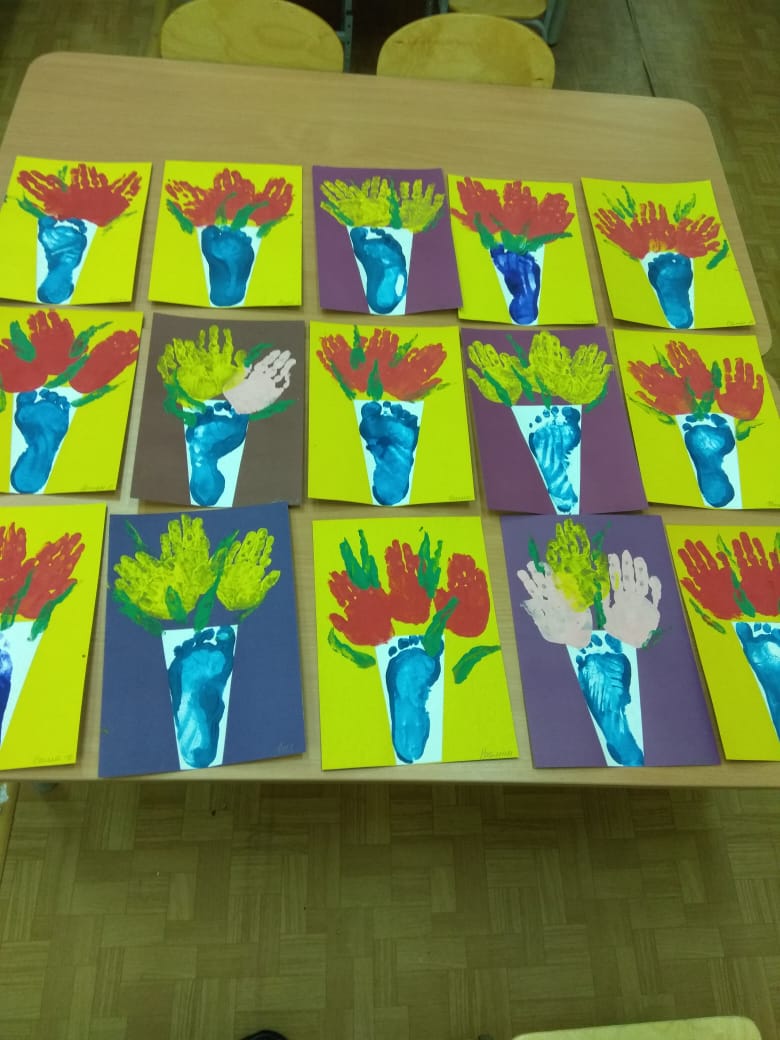 Результативность
Используя данную систему с целью развития мелкой моторики рук детей дошкольного возраста, мы добились определенных результатов. В процессе проведения повторной диагностики прослеживается положительная динамика в развитии мелкой моторики рук детей. С высоким уровнем 35 %, средний уровень у 60%, низкий – 5%
Кисти и  пальцы детей приобрели хорошую подвижность, гибкость, исчезла скованность движений. В изобразительной деятельности у детей появился интерес, этому поспособствовала сформированость навыков и умений в продуктивной деятельности.
Дети ознакомлены с нетрадиционными методами изобразительной деятельности.
Заключение
В результате проделанной работы мы пришли к заключению, что целенаправленная, систематическая и планомерная работа по развитию мелкой моторики рук у детей дошкольного возраста во взаимодействии с родителями способствует формированию интеллектуальных способностей, положительно влияет на речевые зоны коры головного мозга, а самое главное -  сохранению  физического и психического здоровья ребенка. И все это напрямую готовит его к успешному обучению в школе.
В дальнейшем мы будем продолжать искать новые методические приемы, которые будут способствовать развитию мелкой моторики рук, общей моторики, самостоятельности,   которые будут формировать интерес к различным видам деятельности.
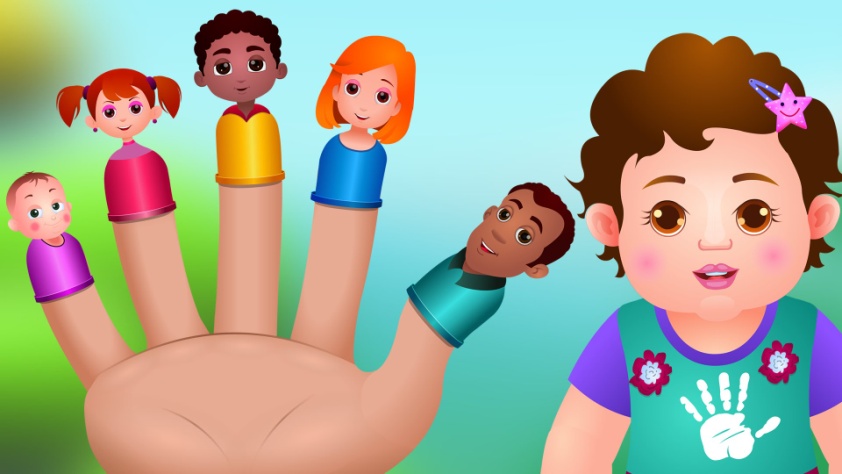 СПАСИБО ЗА ВНИМАНИЕ!
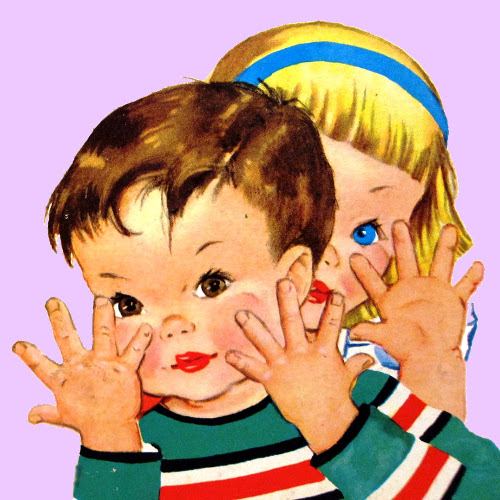 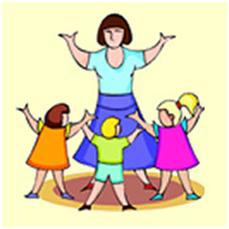 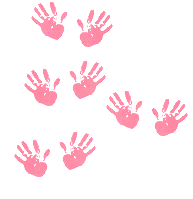